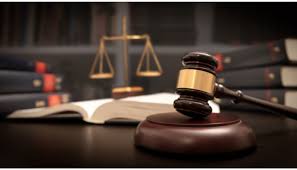 Company law
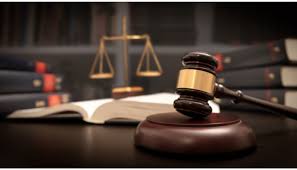 The group:                                       n°:  A02
Amirat amina
Bahloul rania
Mansouri zakaria 
Amirat naoufel
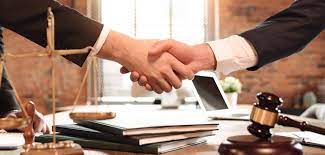 Definition: Company Law, also known as Corporate Law, refers to the body of legal rules and principles that govern the formation, operation, management, and dissolution of companies. It involves the rights, duties, and obligations of both the company itself and its stakeholders, including shareholders, directors, employees, and creditors. The primary purpose of company law is to regulate business entities, ensuring fair practices, transparency, and accountability.
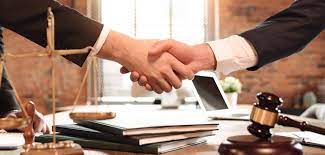 Legislation: Enacted by governments, this provides a framework within which companies must operate. Examples include the Companies Act in the UK or the Corporations Act in Australia.
Methods: Company law is primarily shaped by statutes (written laws), common law (court decisions), and regulatory frameworks. These laws vary depending on the jurisdiction but share common principles. The key methods of company law include:
Case Law: Judicial decisions made by courts that interpret, clarify, and sometimes create new precedents within the scope of company law.
Regulation: Regulatory bodies and agencies, such as the Securities and Exchange Commission (SEC) in the US or the Financial Conduct Authority (FCA) in the UK, enforce compliance with company laws and protect stakeholders.
Self-Regulation: In some industries, companies are also governed by self-regulatory codes or industry standards, designed to promote ethical behavior and corporate responsibility.
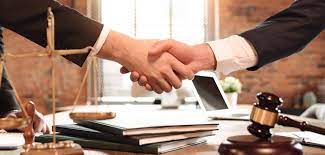 1/ Private Companies: These are companies with a limited number of shareholders and typically restricted from offering shares to the public. Shareholders in these companies have limited liability, meaning their personal assets are protected from the company’s debts.
Types of Companies:
 Company law encompasses different types of companies, each governed by specific rules and regulations. These can include:
2/ Public Companies: Public companies are those that can offer their shares to the public through stock exchanges. They are subject to stricter regulations and are required to disclose financial information regularly.
3/ Limited Liability Companies (LLC): An LLC combines elements of both a partnership and a corporation, offering limited liability to its owners while maintaining a flexible management structure.
4/ Non-Profit Organizations: These companies exist to serve public or social causes and are exempt from certain taxes. They cannot distribute profits to members but are required to reinvest any earnings into their operations.
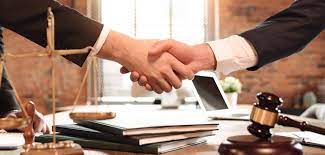 1. Corporate Governance: This refers to the system of rules, practices, and processes by which a company is directed and controlled. It involves the relationships between the company’s management, its board of directors, and shareholders. Proper governance ensures accountability, transparency, and ethical conduct.
2. Corporate Finance: This concerns the funding and financial management of a company, including raising capital, managing profits, and distributing dividends to shareholders. The law regulates the issuance of stocks, bonds, and other financial instruments.
Key Aspects of Company Law:
3. Mergers and Acquisitions (M&A): Company law governs the processes by which companies merge with or acquire other businesses. This includes due diligence, contract negotiation, and regulatory approval.
4. Intellectual Property: Companies often rely on intellectual property (IP) rights such as patents, trademarks, and copyrights to protect their innovations and brand. Company law intersects with IP law to ensure the protection of a company’s assets.
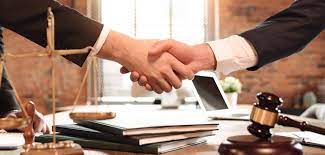 5. Employment Law: Companies are subject to employment laws that govern the relationships between employers and employees. This includes issues like contracts, wages, workplace safety, and discrimination.
Key Aspects of Company Law:
6. Dissolution and Liquidation: When a company faces insolvency or the decision is made to close the business, company law dictates the processes for dissolution and liquidation, ensuring fair distribution of assets and settling of debts..
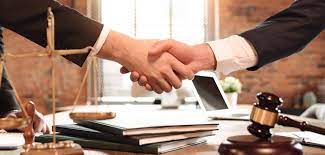 Company law plays a crucial role in facilitating business activities while ensuring legal compliance and protection of stakeholders’ rights. It provides a structured legal framework that balances the interests of businesses with the broader economic and social responsibilities. Understanding the different types of companies and the legal rules that govern them is essential for entrepreneurs, investors, and legal professionals.
Coclusion: